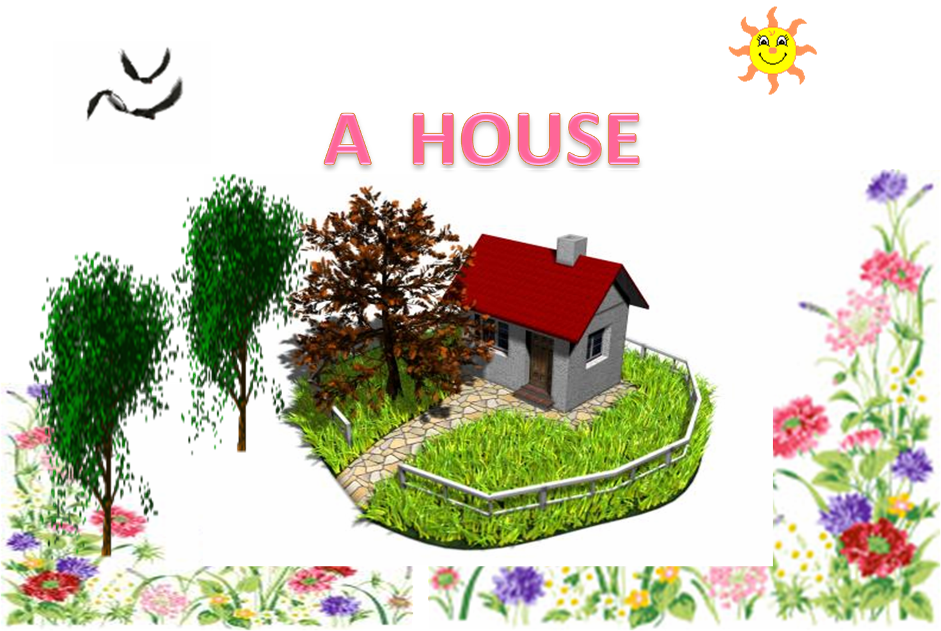 Read the text and give the title!
Houses in England
My house is my castle
Complete the sentenses!
1.Houses in England often have (2,3)floors
2.The kitchens are usually(upstairs,downstairs)
3.The bedrooms are often(upstairs,downstairs
4. In England they often(like,hate) gardens
5. You can (often,never) see roses   in the gardens
6. In  England the houses are often (big,small)
Imagine – you are a host of THE ENGLISH HOUSE 
AND YOU ARE THE GUEST OF THIS HOUSE.

MAKE UP A DIALOGE! YOU CAN USE THE TEXT  AND THE FOLLOWING PICTURERS!
Start so:
1.Where is (are)…?
2.What is (are…?
3.How many(rooms) are there …?
Hall
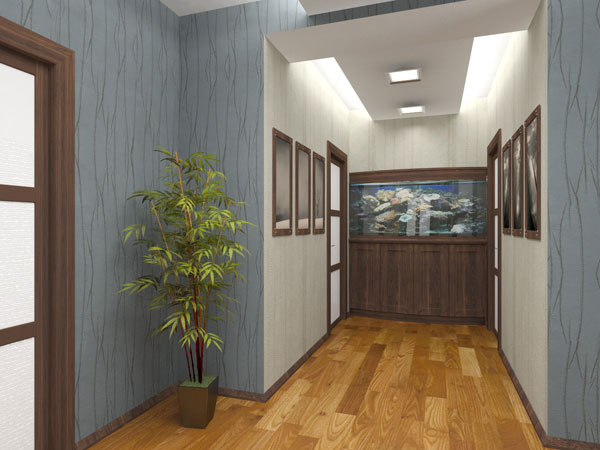 Kitchen
bathroom
BEDROOM
BEDROOM
Living room
The  garden
House of my dreamDescribe the house!
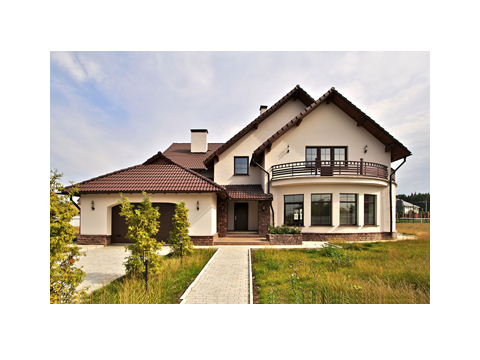 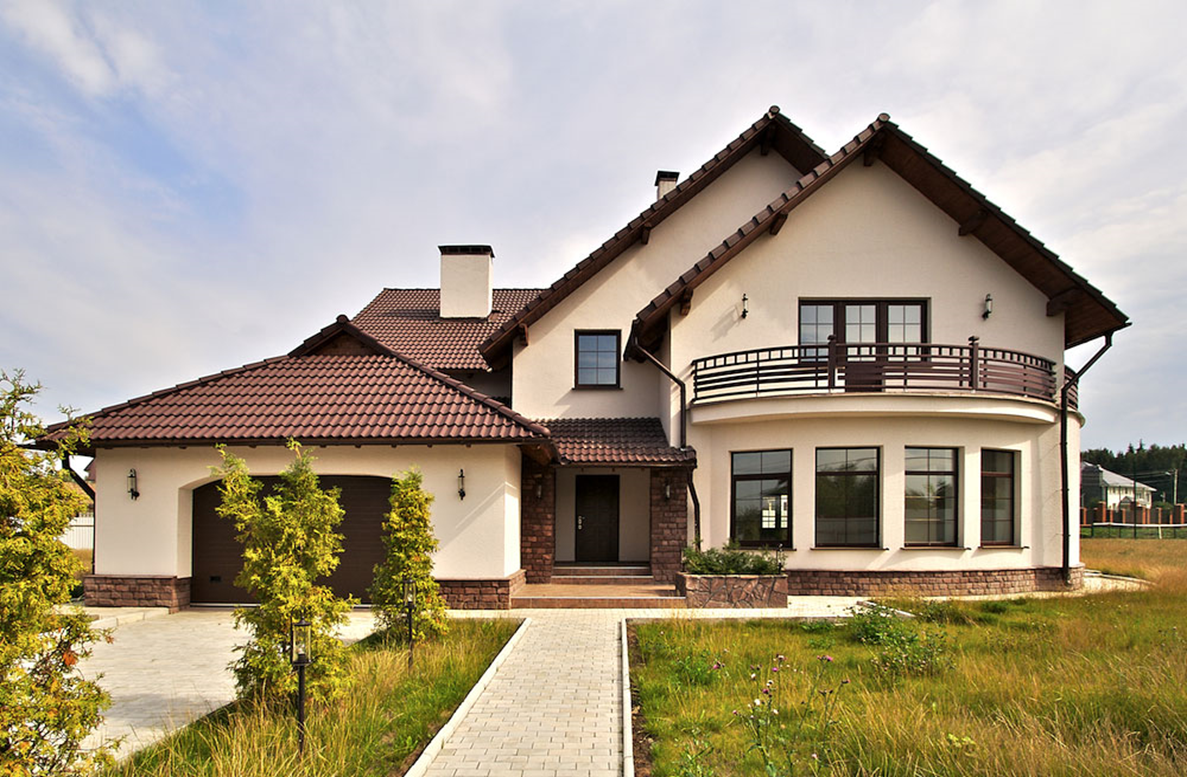 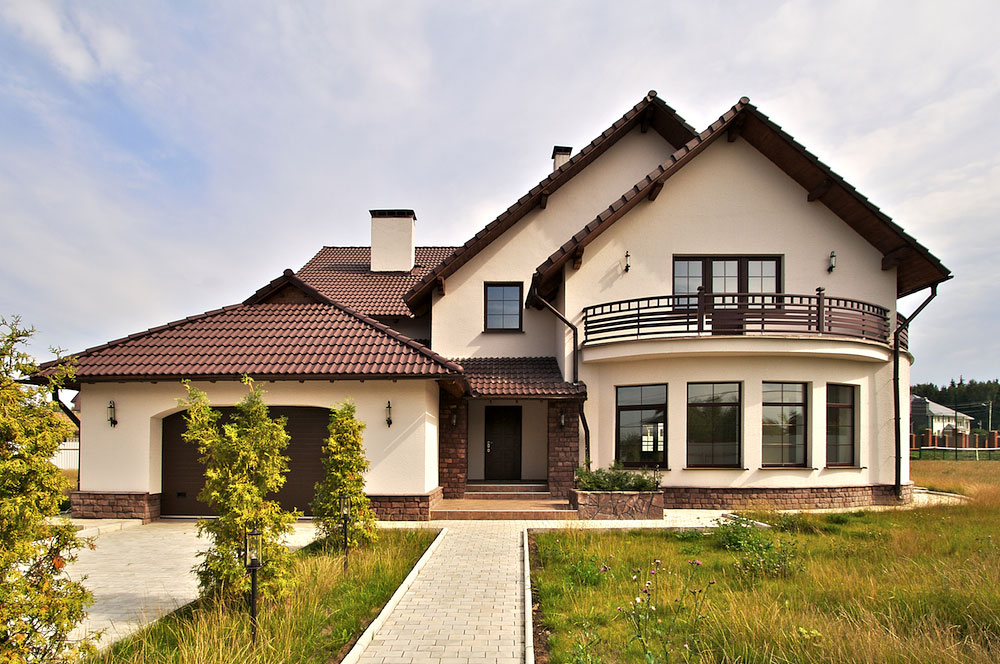 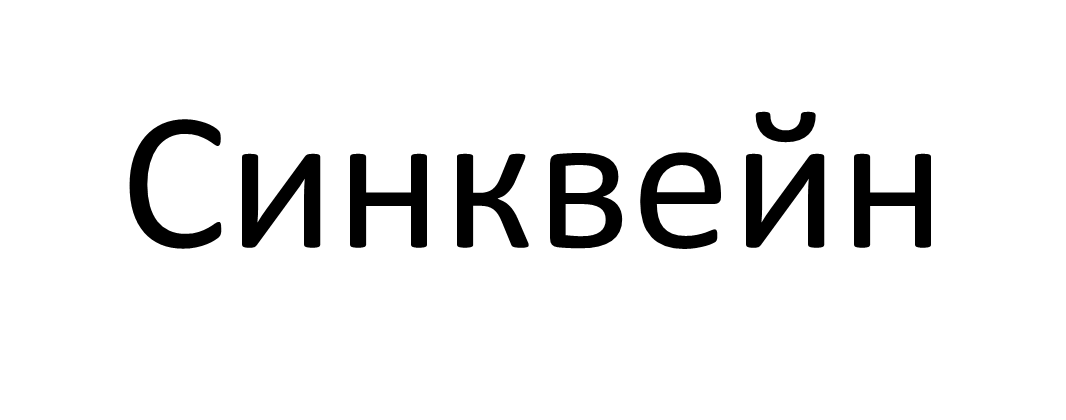 Thank you for your attention!